cs-10. Python プログラミングの基本
（コンピューターサイエンス）
URL: https://www.kkaneko.jp/cc/cs/index.html
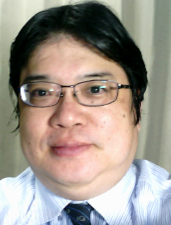 金子邦彦
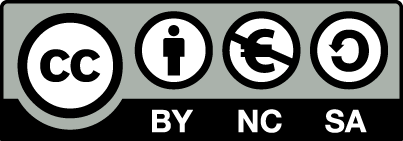 1
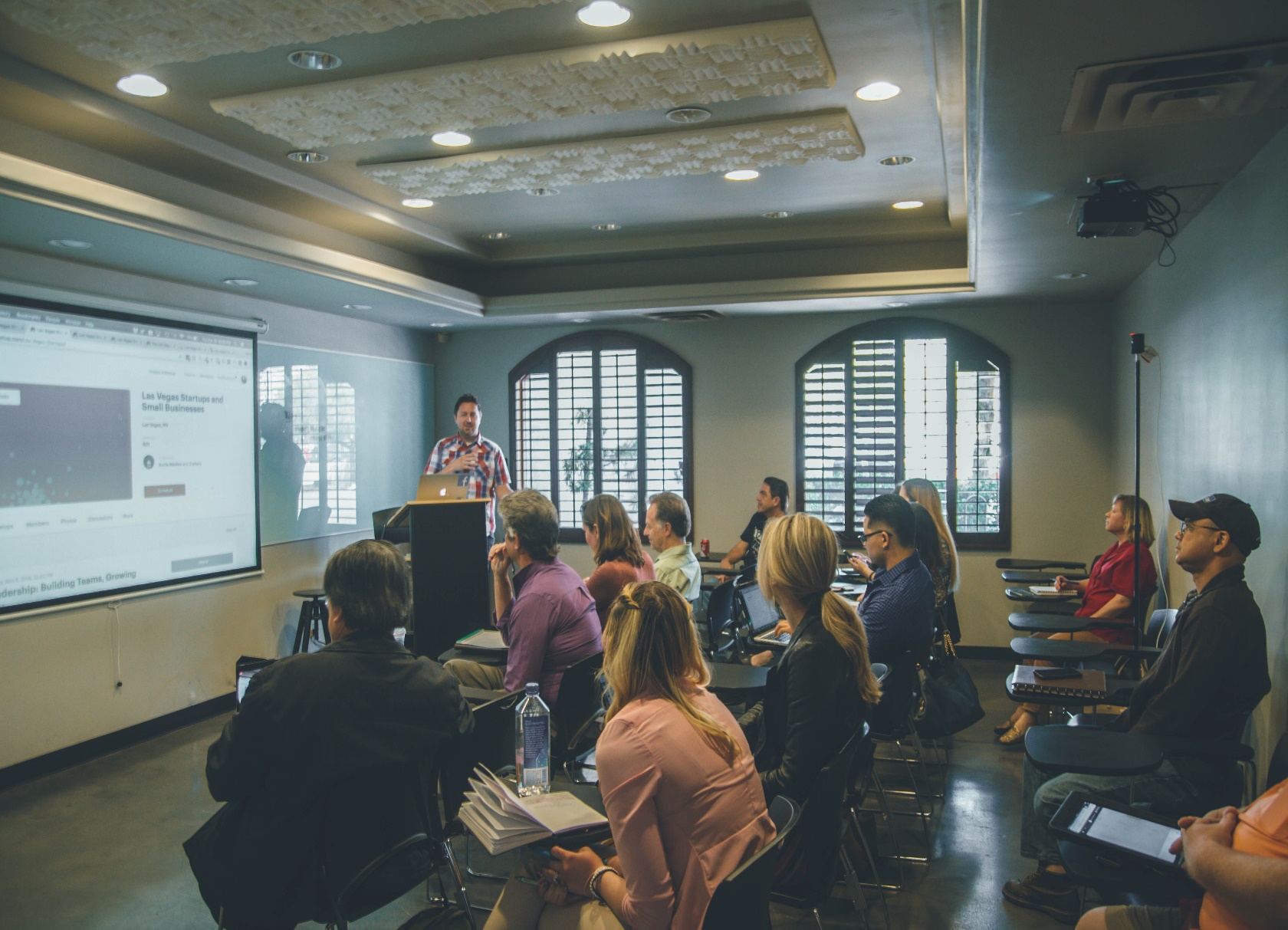 ①情報工学における未来志向

②プログラミングの楽しさと達成感

③プログラミングの基本的な概念
2
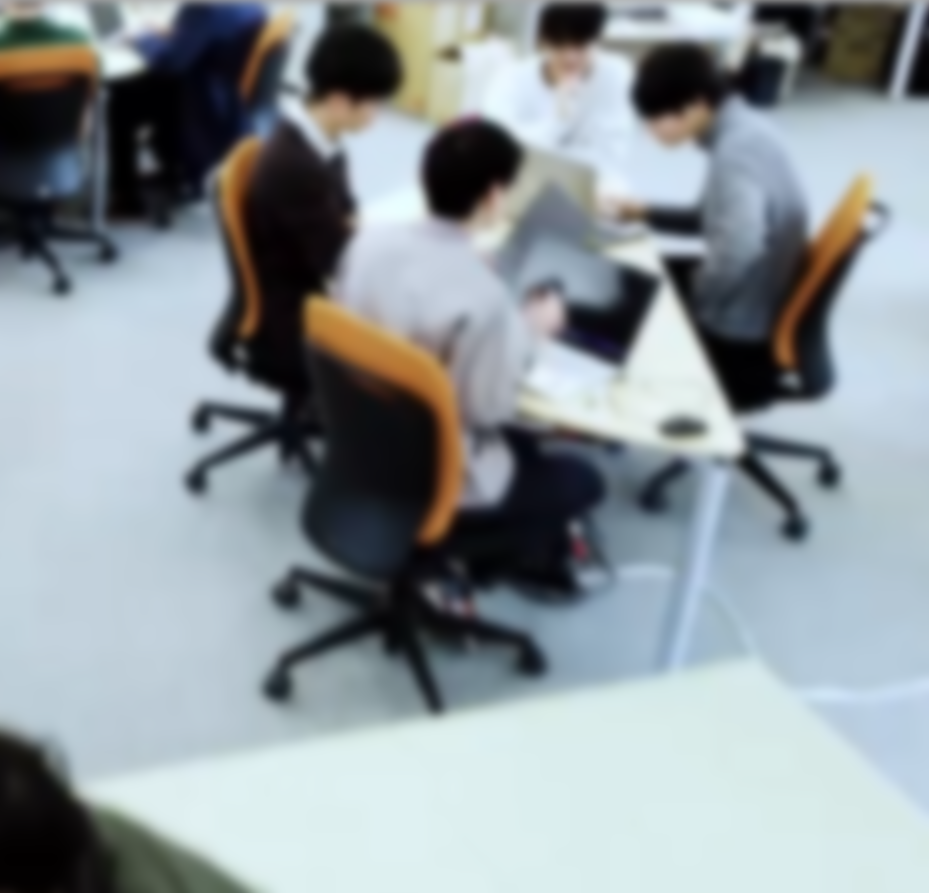 アウトライン
プログラミングの基礎①（オブジェクトとメソッド，引数，代入）
コードコンバットを用いたプログラミング演習
プログラミングの楽しさと達成感
3
10-1. プログラミングの基礎①（オブジェクトとメソッド，引数，代入）
4
プログラミング
プログラミングは人間の力を増幅し、私たちができることを大幅に広げる

シミュレーション、大量データ処理、AI連携、ITシステム制作など、さまざまな活動で、プログラミングは役立つ

プログラミングはクリエイティブな行為

さまざまな作業を自動化したいとき、問題解決したいときにも役立つ
5
プログラミングの基礎
最初は、基本的な要素を理解していく

オブジェクトとメソッド、引数、変数、代入　
	← 今回の授業
クラス、条件分岐、繰り返し、リスト、パッケージ
	← 次回以降の授業
6
オブジェクトとメソッド
オブジェクト：コンピュータでの操作や処理の対象となるもの



メソッド: オブジェクトに属する機能や操作．オブジェクトがもつ能力に相当する
引数：メソッドが行う操作の詳細に関する情報，メソッド呼び出しのときに、引数を指定できる
      hero.attack("fence", 36, 26)
hero.moveDown()　　　　hero 			オブジェクト
		　　　　　　　　　　　　  moveDown() 	メソッド
		                                             間を「.」で区切っている
7
オブジェクトとメソッド
オブジェクトが動く
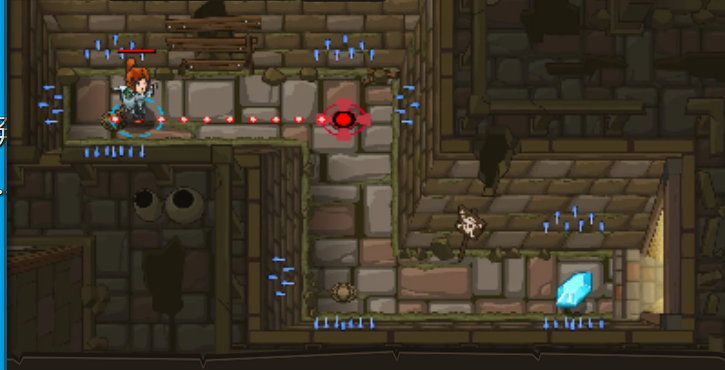 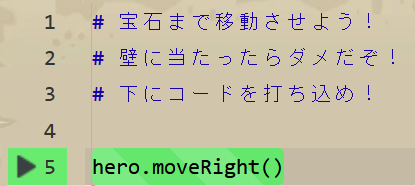 オブジェクトとメソッド
（Python プログラム）
実行画面
8
オブジェクトとメソッド
オブジェクトが動く
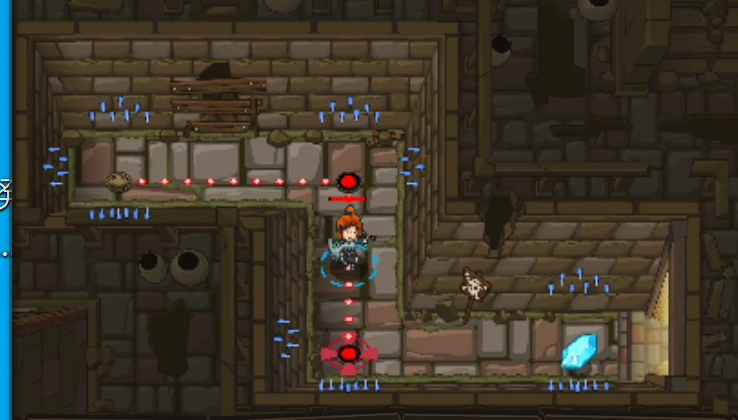 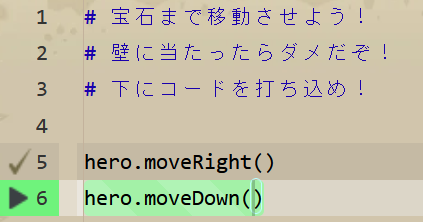 オブジェクトとメソッド
（Python プログラム）
実行画面
9
引数
オブジェクトが動く
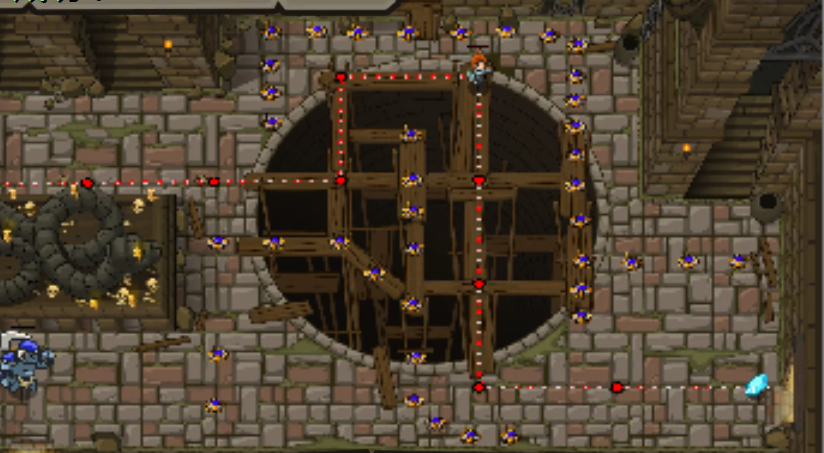 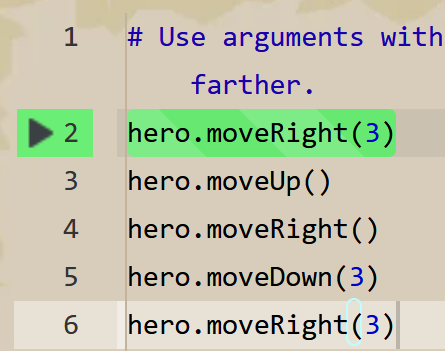 実行画面
オブジェクトとメソッド
（Python プログラム）
引数がある場合もあれば，
ない場合もある．
10
変数，代入
変数：プログラム内で名前を付けて利用するオブジェクトで，値を保存し，後から参照できる（「変数」は，数学の変数とは違う意味）
代入：プログラムで，「x = 100」のように書くことで，x という名前の変数に、値 100 が保存される
x = 100
プログラム
11
メソッドアクセスと代入
x = 100
a = x + 200
enermy1 = hero.findNearestEnemy()
hero.attack(enemy1)
Python プログラムの例
代入：オブジェクト名 ＋ 「=」　
	      ＋ 式または値またはメソッド呼び出し
メソッドアクセス：オブジェクト名  ＋ 「.」
	      ＋ メソッド名 ＋「()」 （引数を付けることも）
Python プログラムでは，その他にも，属性アクセス，関数呼び出し，制御，「*」, 「+」などの演算子，コマンド，定義など
12
10-2. コードコンバット（Code Combat）を用いたプログラミング演習
13
コードコンバット
コードコンバットは，Python プログラム学習などができるゲーム．オンラインで実行．

ゲーム内で、キャラクタに指示をするためにプログラムを書く
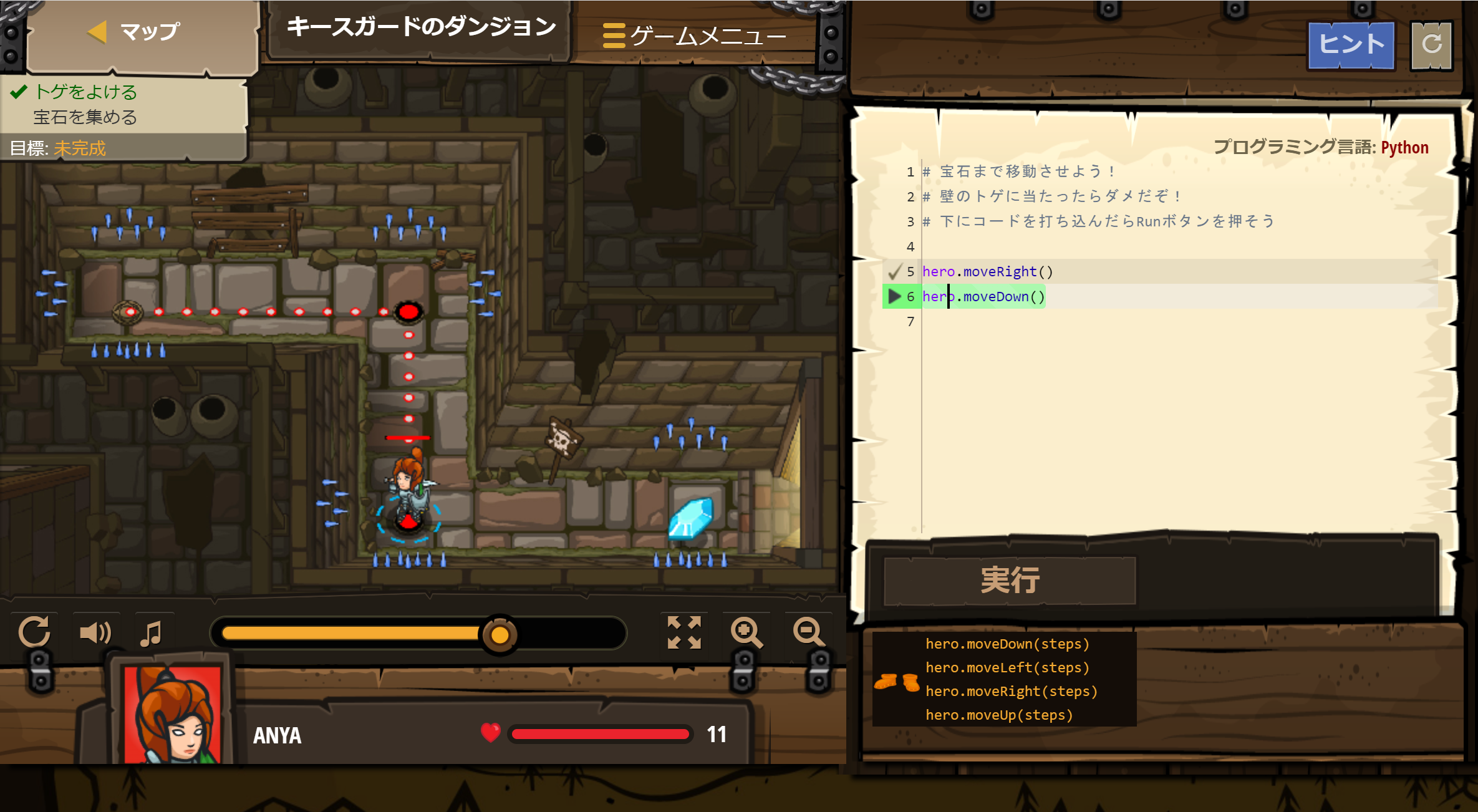 14
コードコンバットの授業の範囲
無料、クラスコード無し：
	Python の５つのレベルのゲームなど　　　授業の範囲内

有料（会員登録）：
	５００以上のレベル　
          ←　興味のある人のみ（各自の判断）
無料、クラスコードあり：
	Python のより多くのレベルのゲーム
         （各自で、名前、メールアドレス等の登録が必要です）   
           ←　挑戦は、興味のある人の自習とします（各自の判断）
この授業では，会員登録しない、クラスコードも使わないとして説明する
15
コードコンバットの最初の５つのレベルのトピックス
オブジェクトとメソッド
hero.moveDown()
hero はオブジェクト
moveDown() はメソッド
文字列は「"」または「'」で囲む
メソッド呼び出しでは，引数を指定できる
hero.attack("fence", 36, 26)
hero.attack(enemy1)
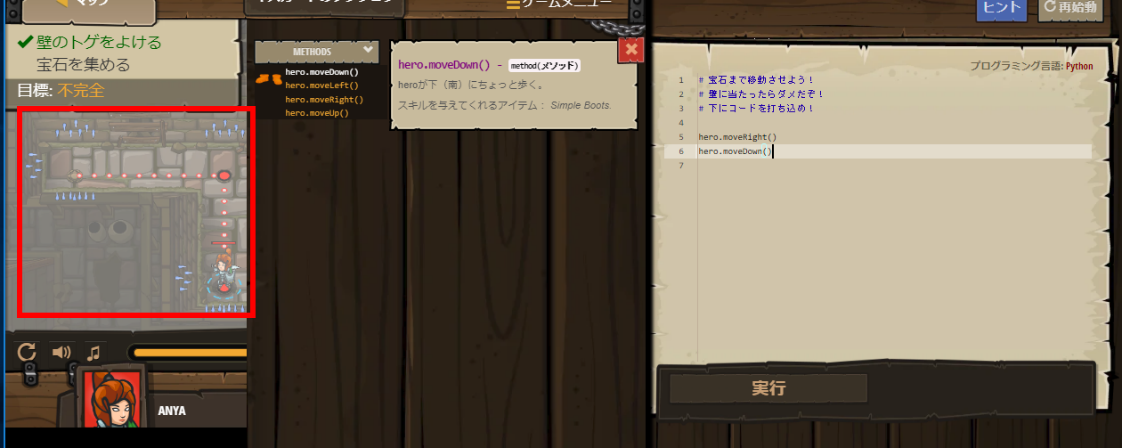 16
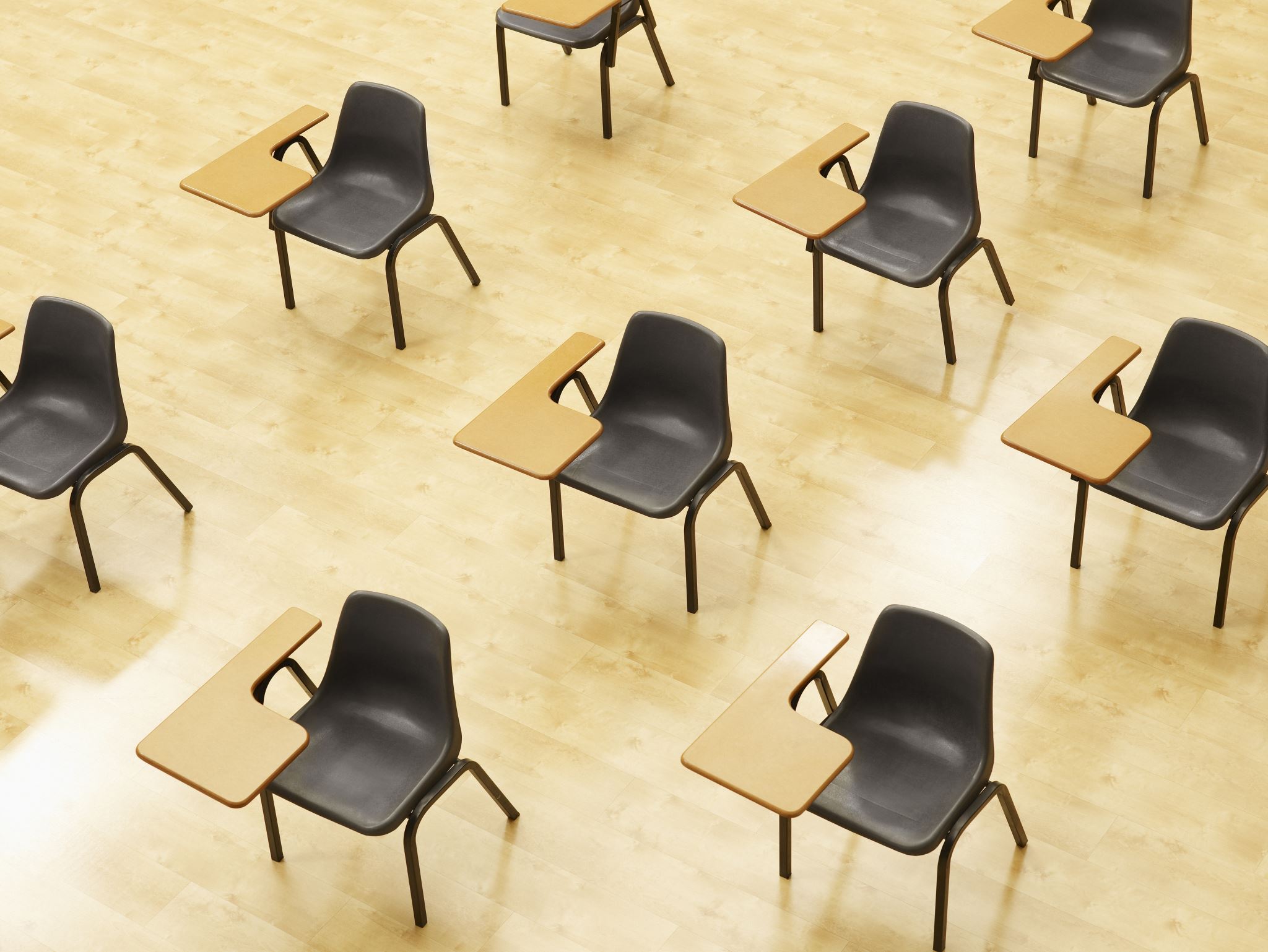 演習プログラミングを行う
【内容】
プログラミング学習サイト CodeCombat 無料の機能、クラスコード無しで、各自、プログラミングを行う
【トピックス】
オブジェクト
メソッド
引数
文字列
17
① Web ブラウザを使う
https://codecombat.com
「課金のメッセージ」などで心配なことが
あるときは，無理に使い続けないこと
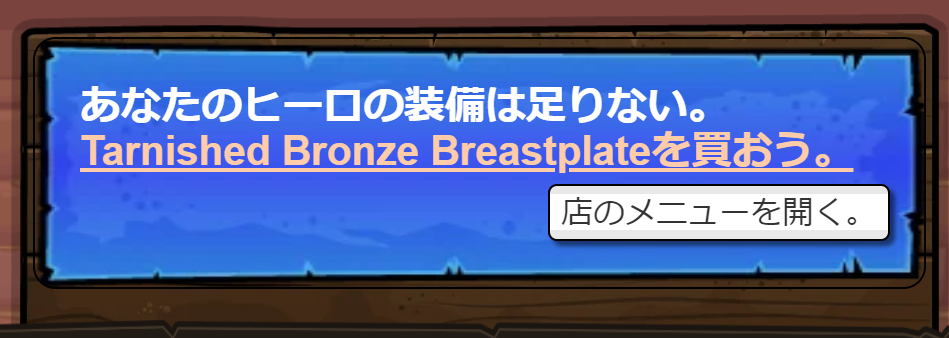 課金のメッセージの例
18
② 「今すぐプレイ」をクリック
「日本語」になっていない場合には，日本語に変える
アカウント登録やログインは行わないことにする
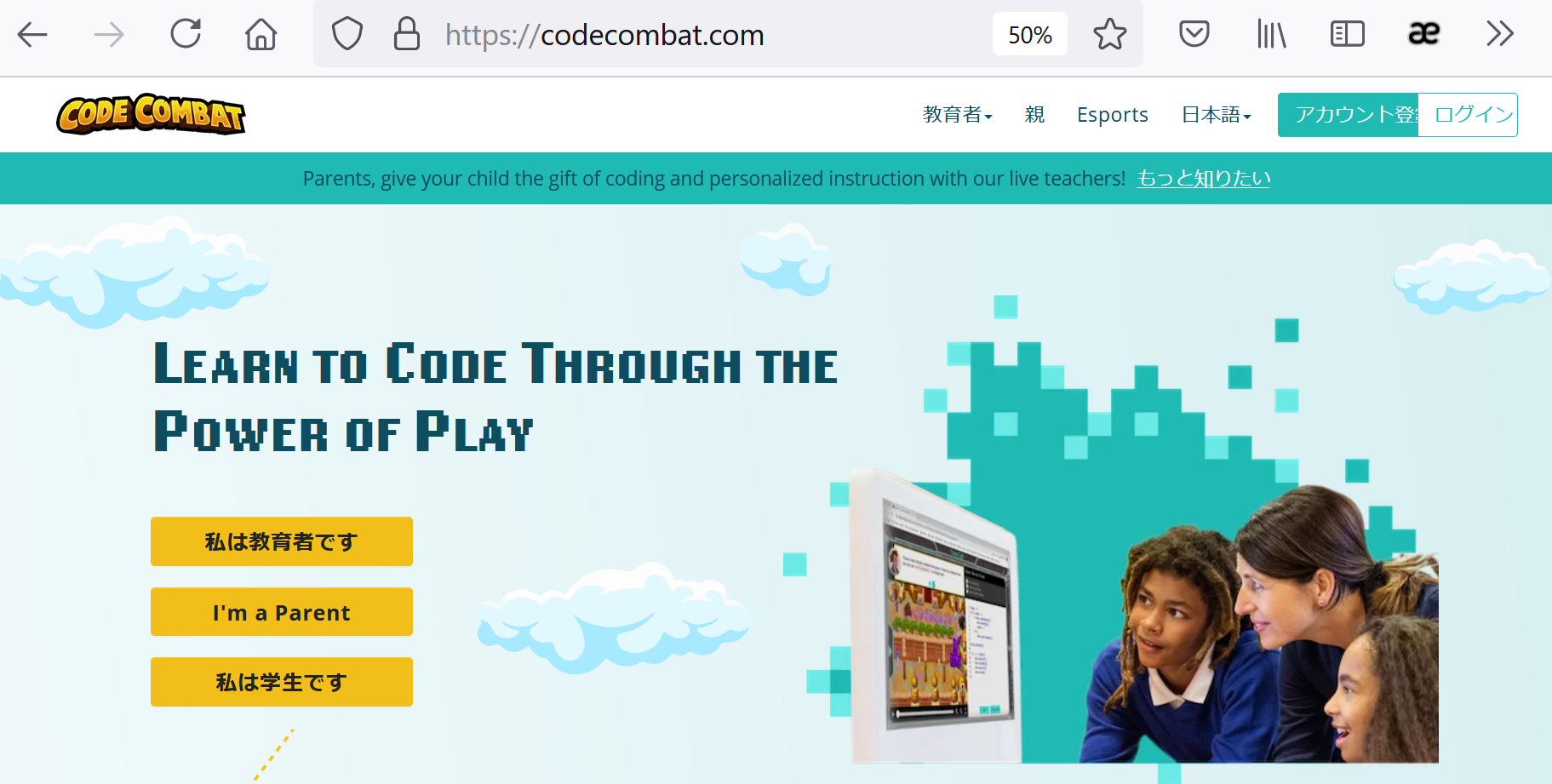 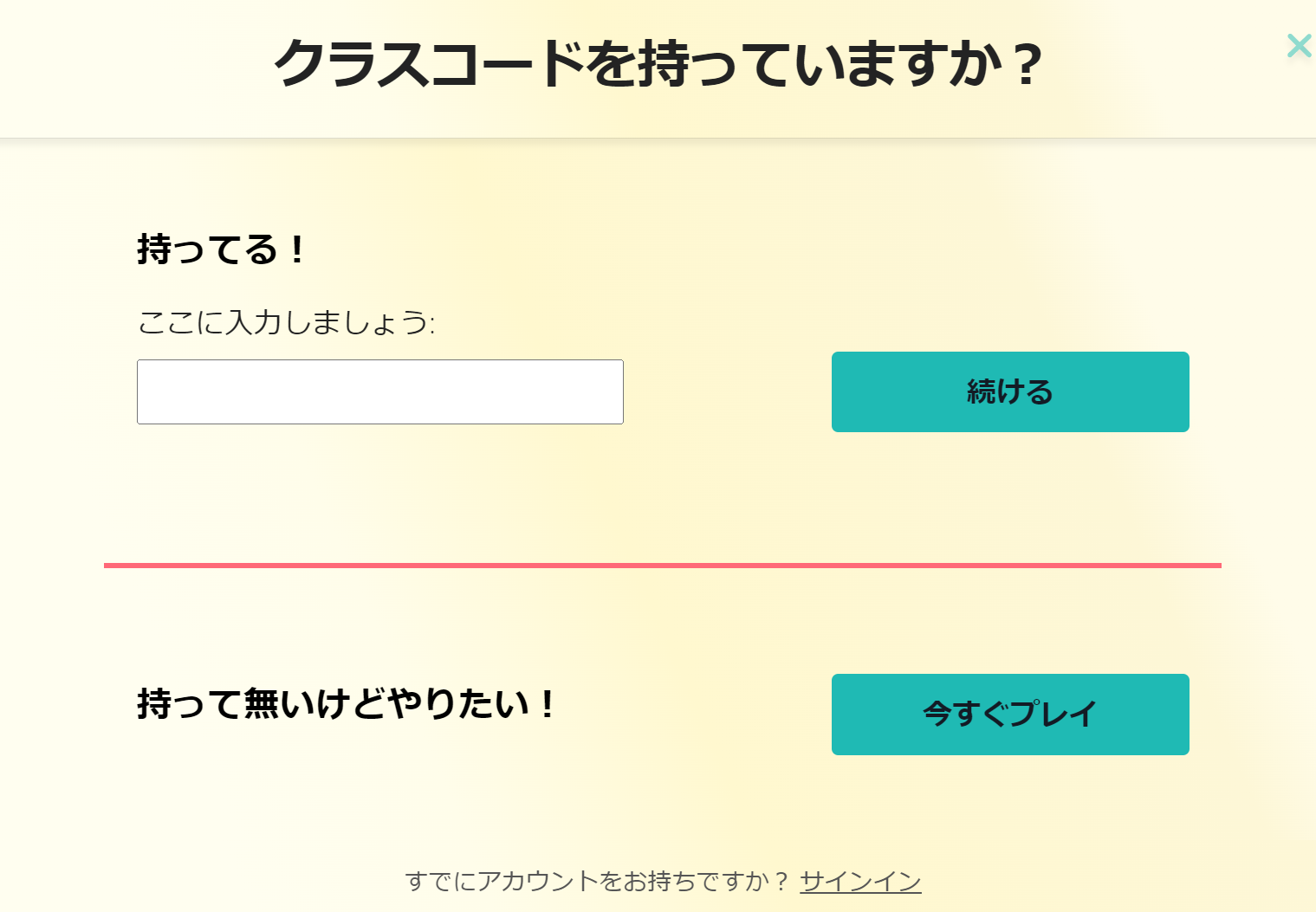 19
③ キースガードのダンジョンを選んでみる。「ゲームスタート」をクリック
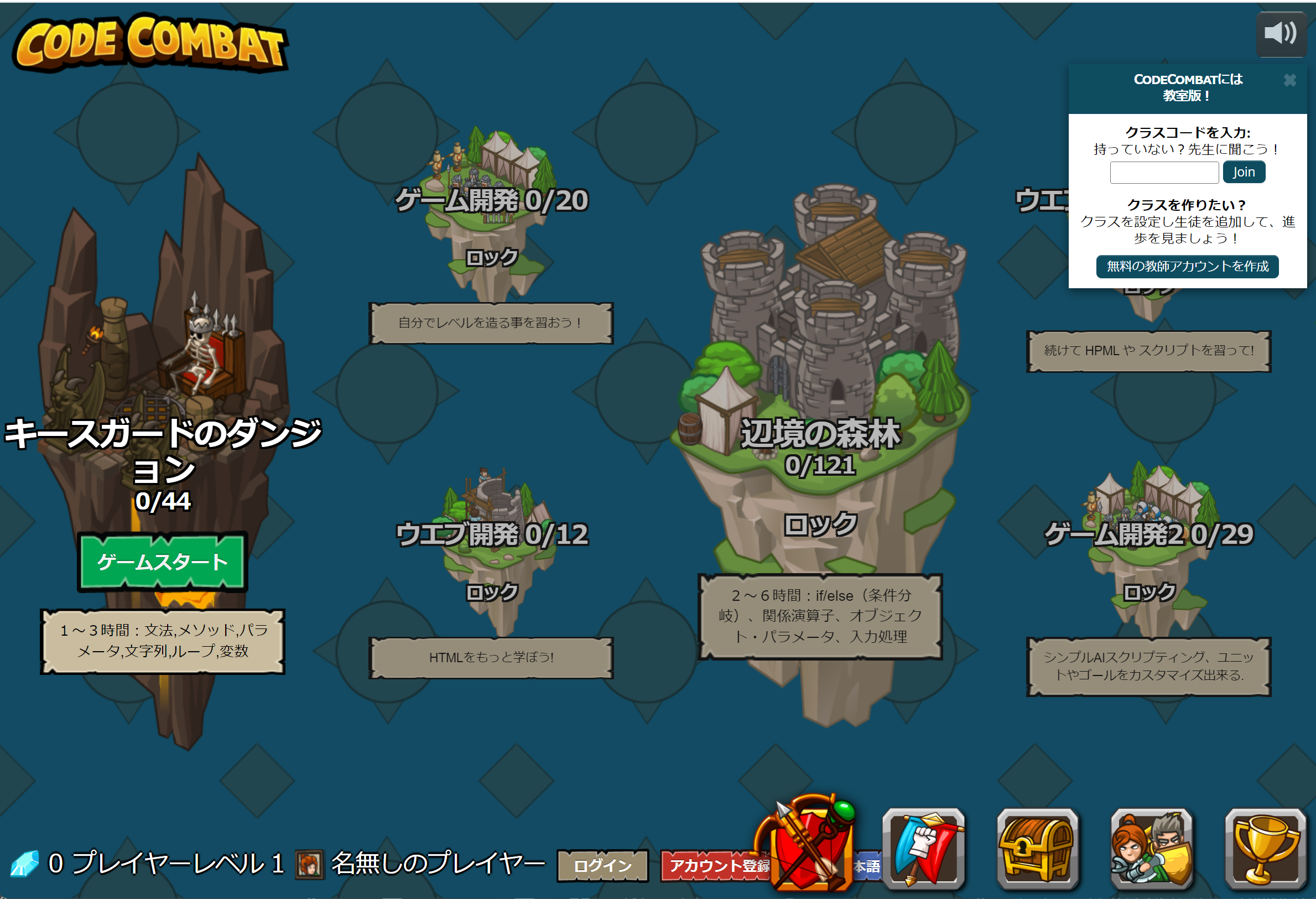 20
④ 「キースガードのダンジョン」の最初のダンジョンを選ぶ
音声が出るので、このとき、各自で「音量」を調整
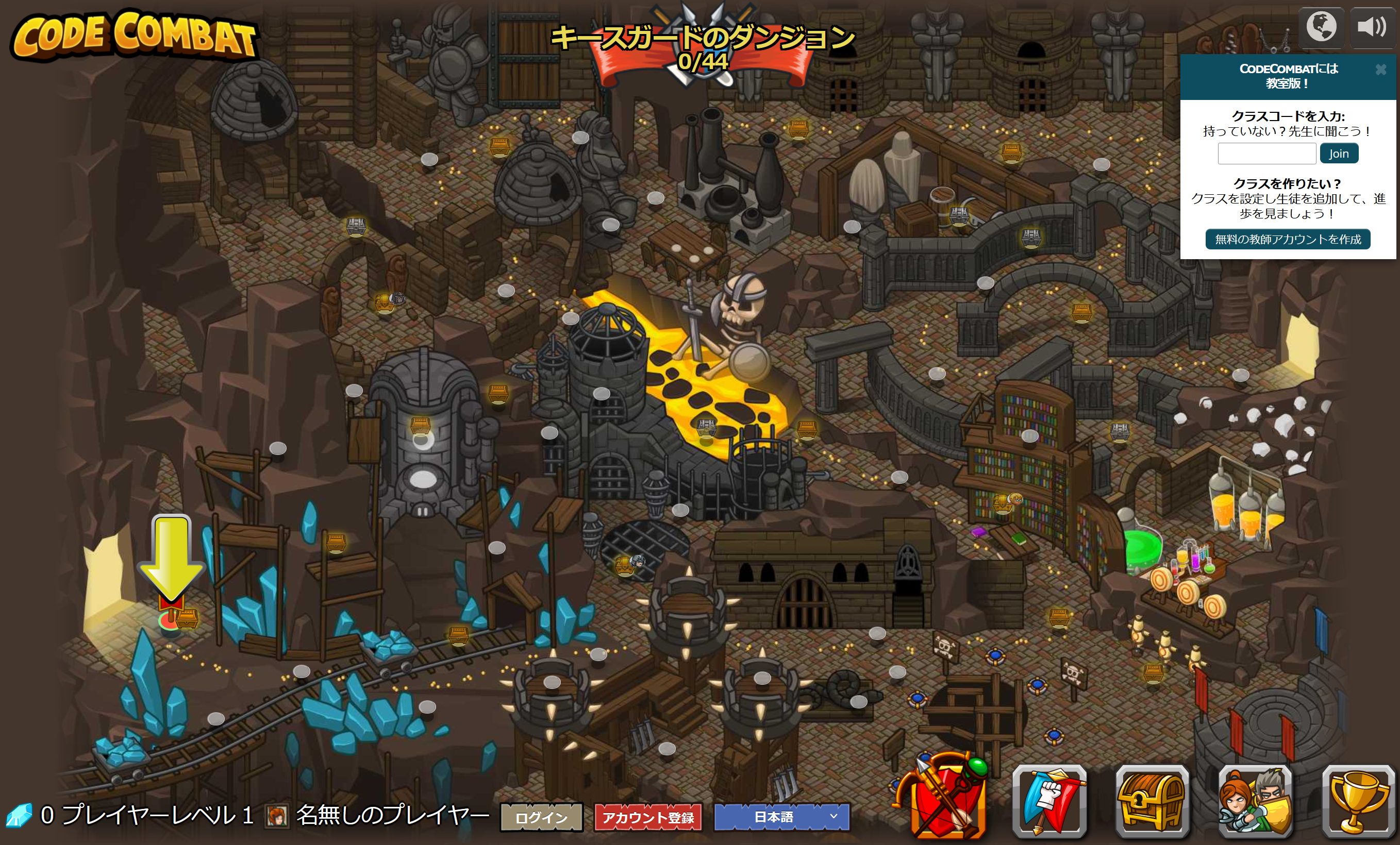 ゴール
21
最初のダンジョン
⑤ 「ゲームスタート」をクリック
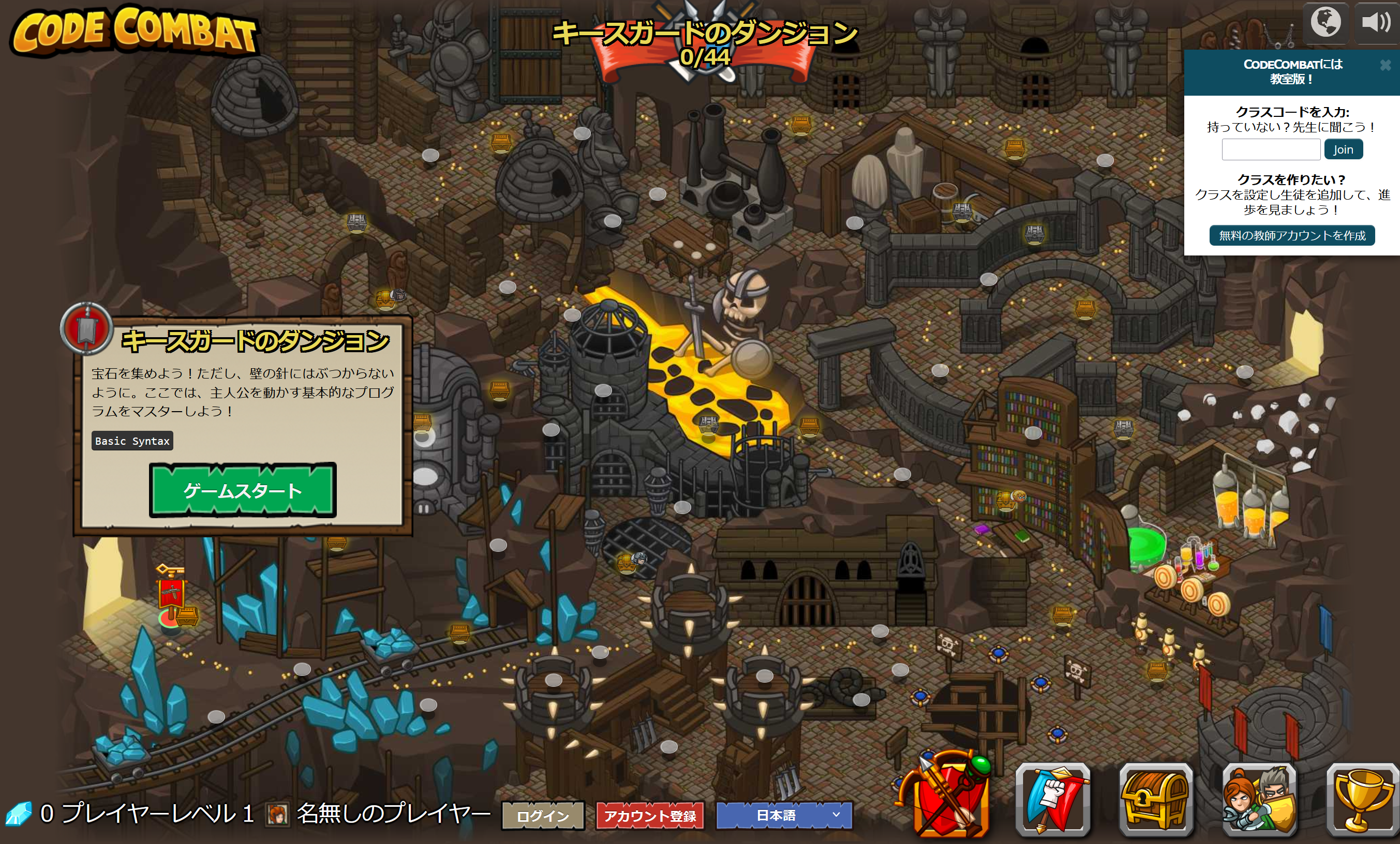 22
⑥ 「Python（デフォルト）」を選び、「次へ」をクリック
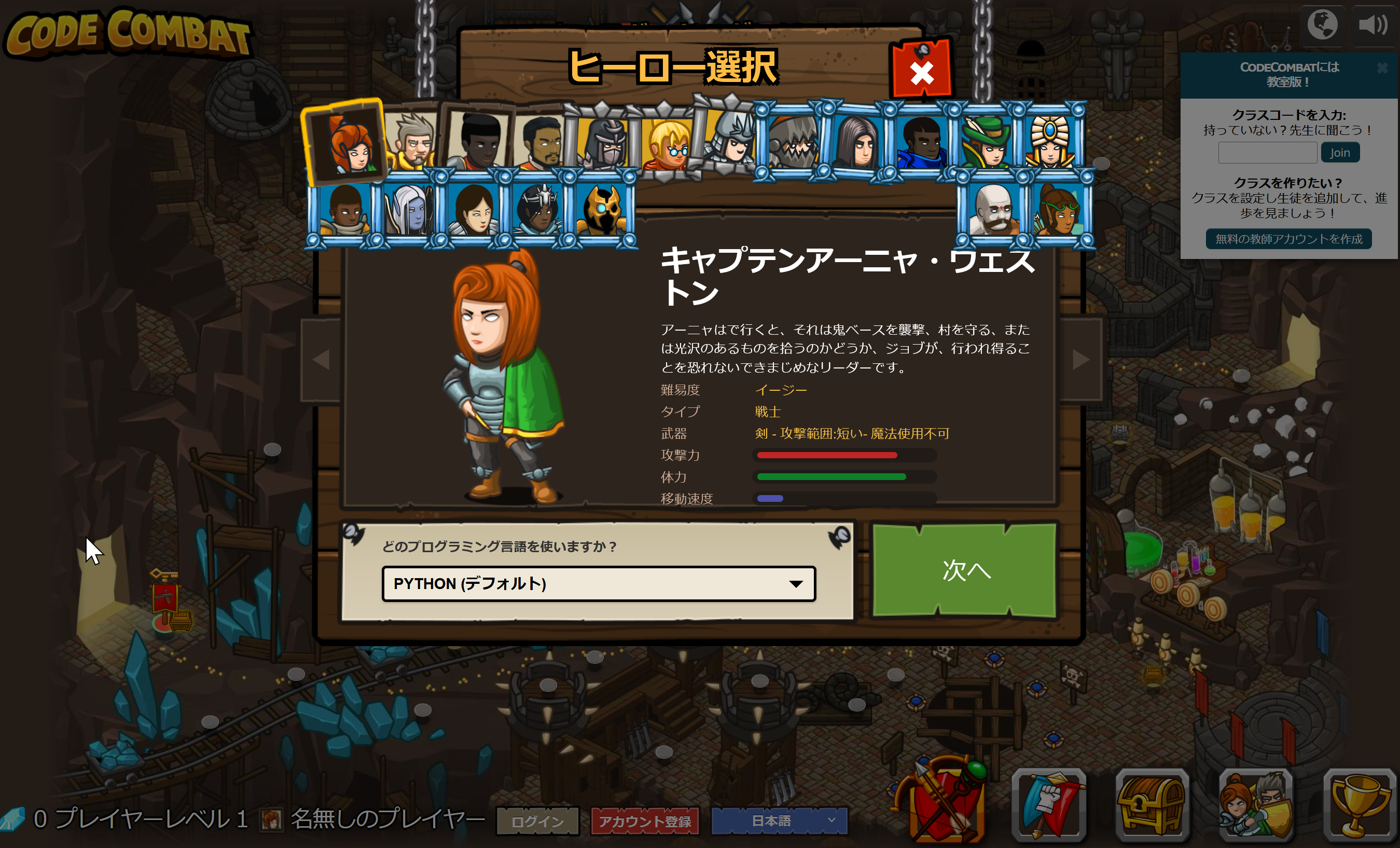 23
⑦ 使用可能なアイテムを選ぶ（ダブルクリック）
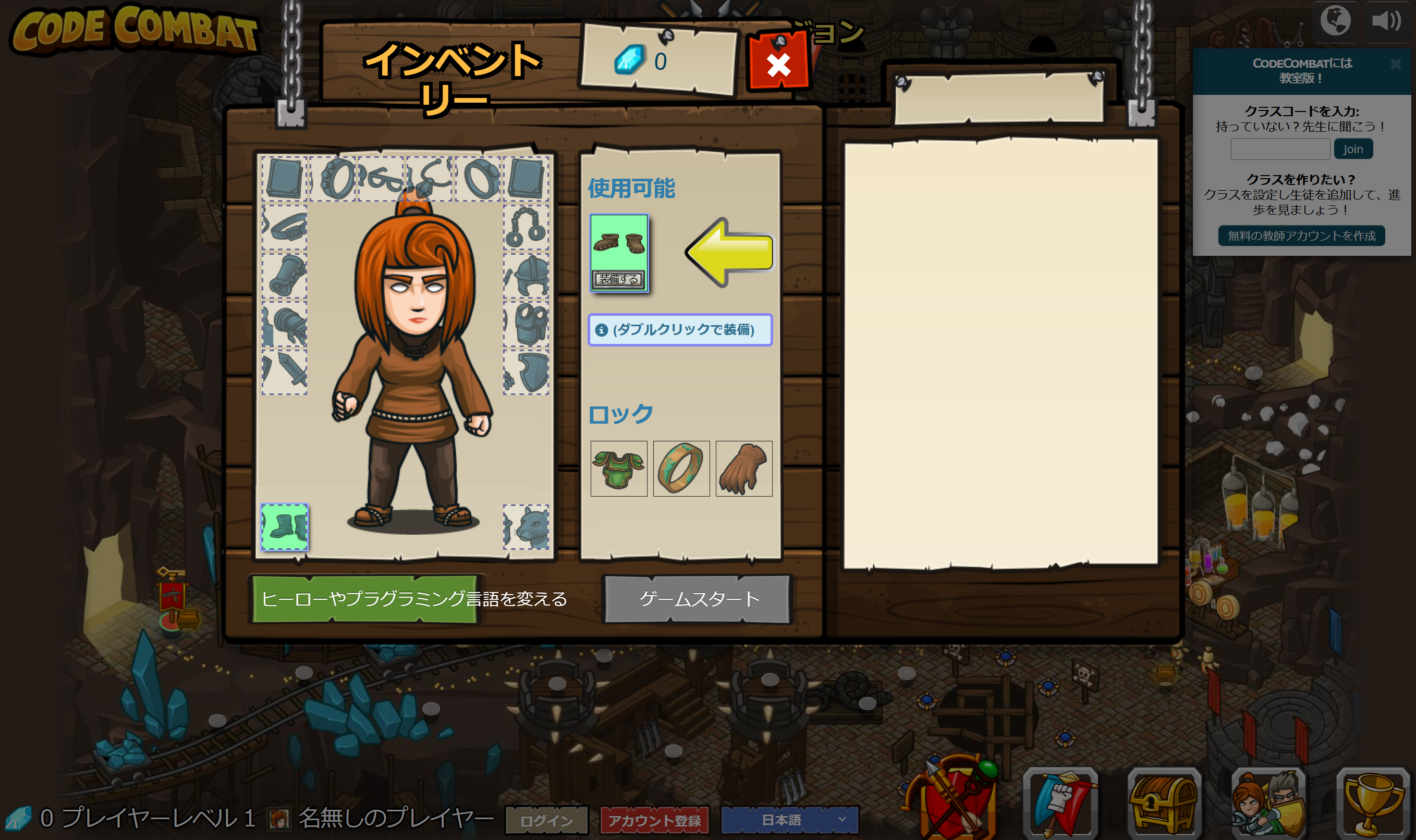 24
⑧「ゲームスタート」をクリック
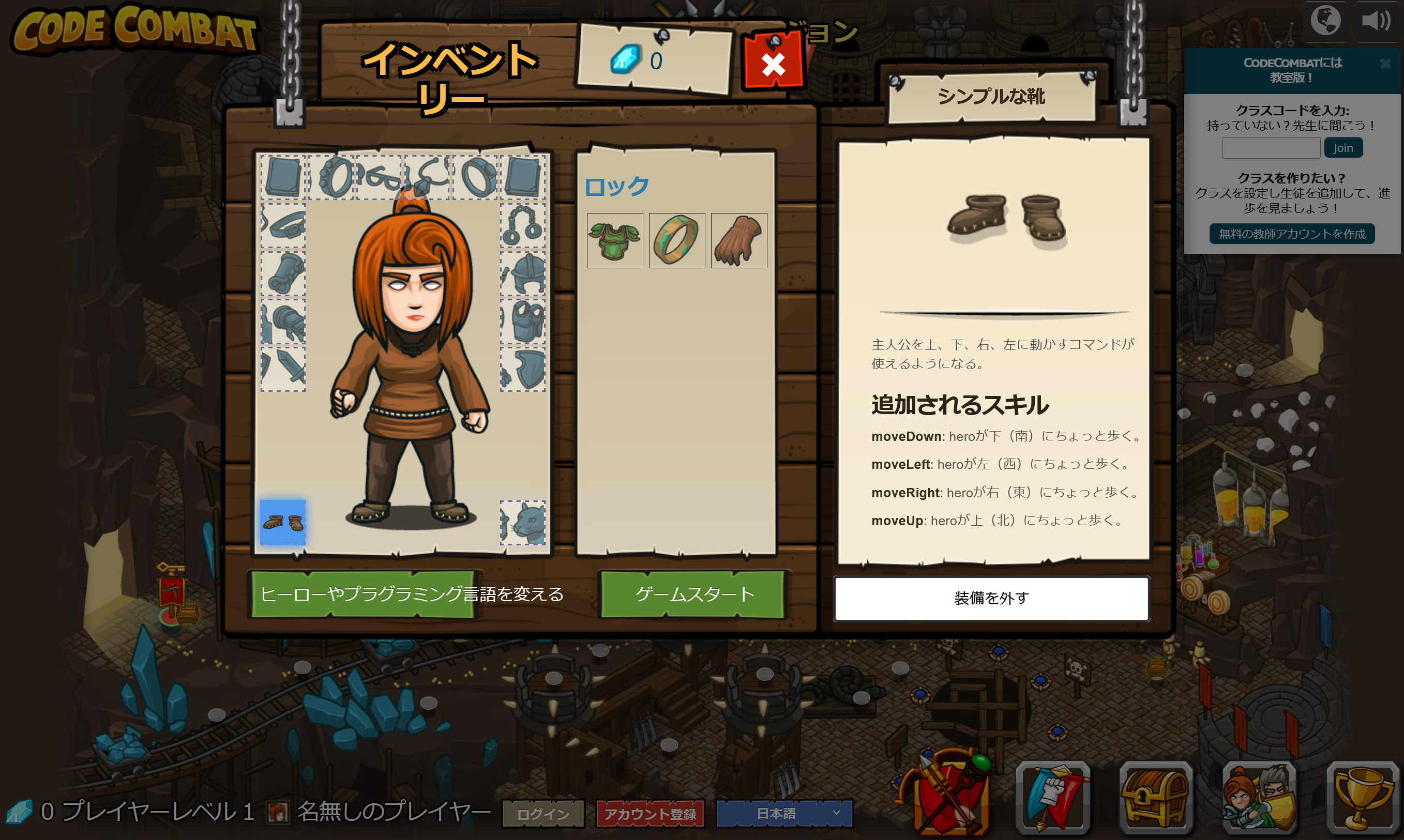 25
⑨ 「レベルスタート」をクリック
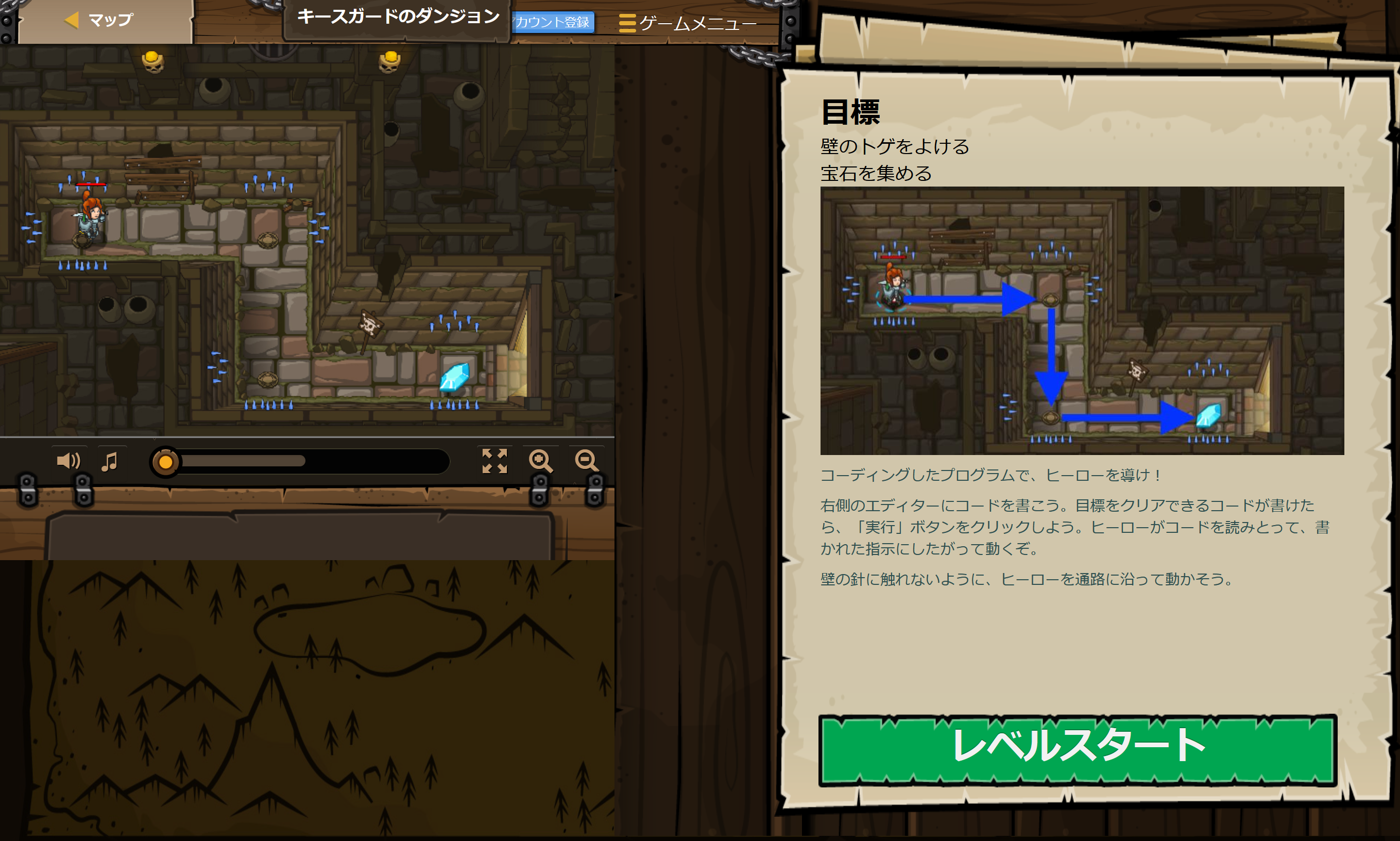 26
ヒントを見たいときは、「ヒント」をクリック
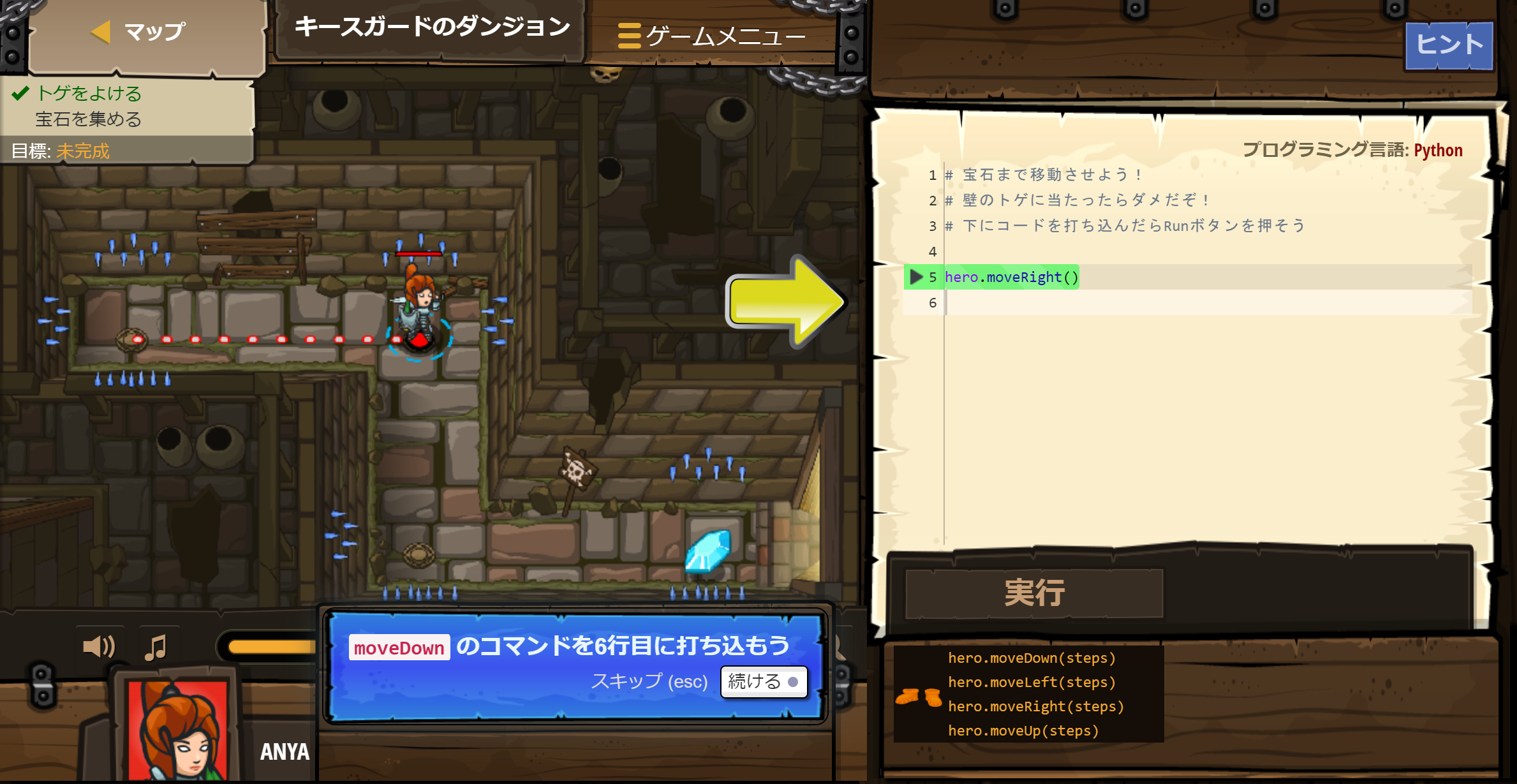 27
メソッドの説明を見たいときは、「メソッド」のリストの中から、説明を見たいメソッドをクリック
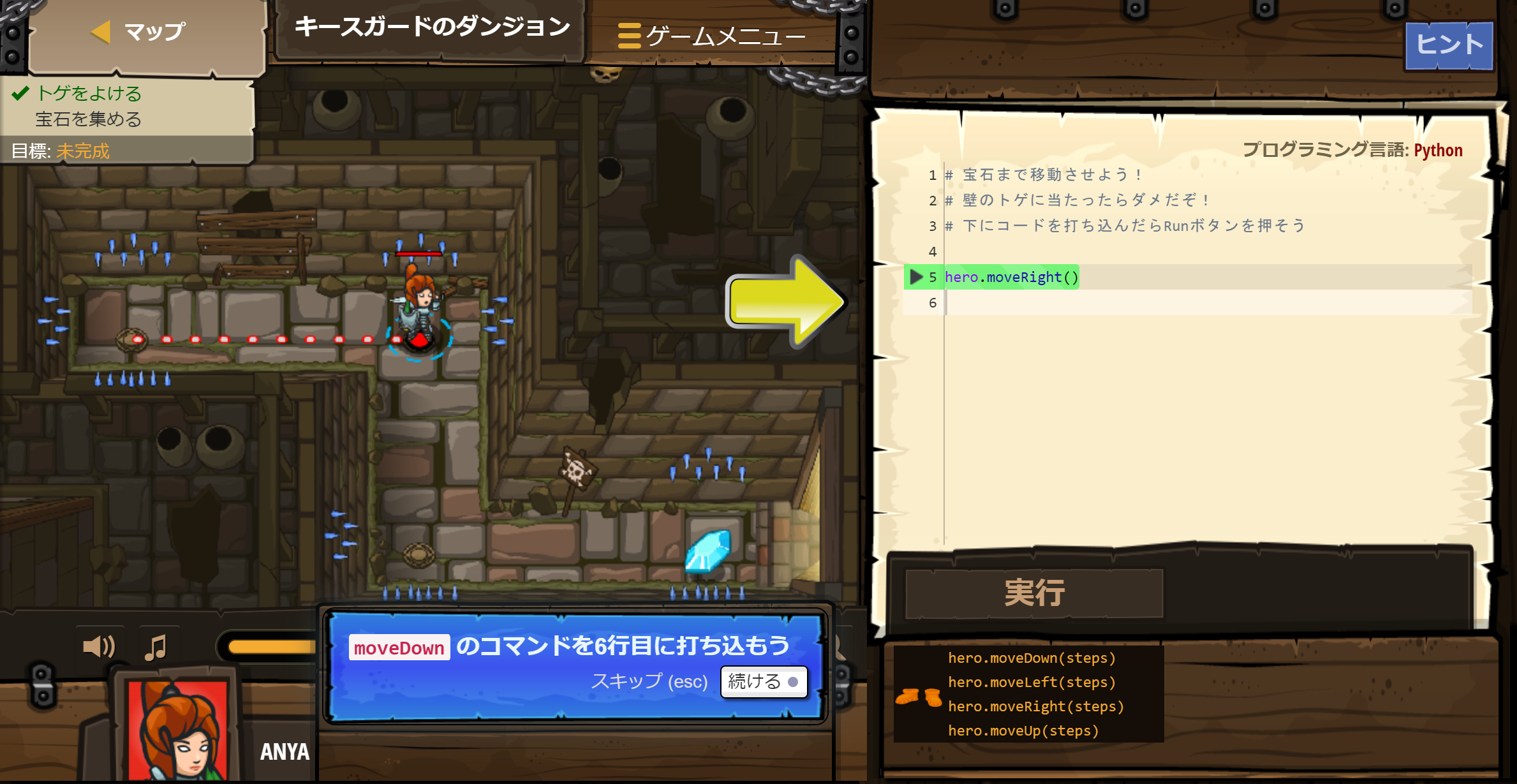 28
⑩ 編集画面で、試しに、「hero.moveDown()」と追加して、「実行」をクリック
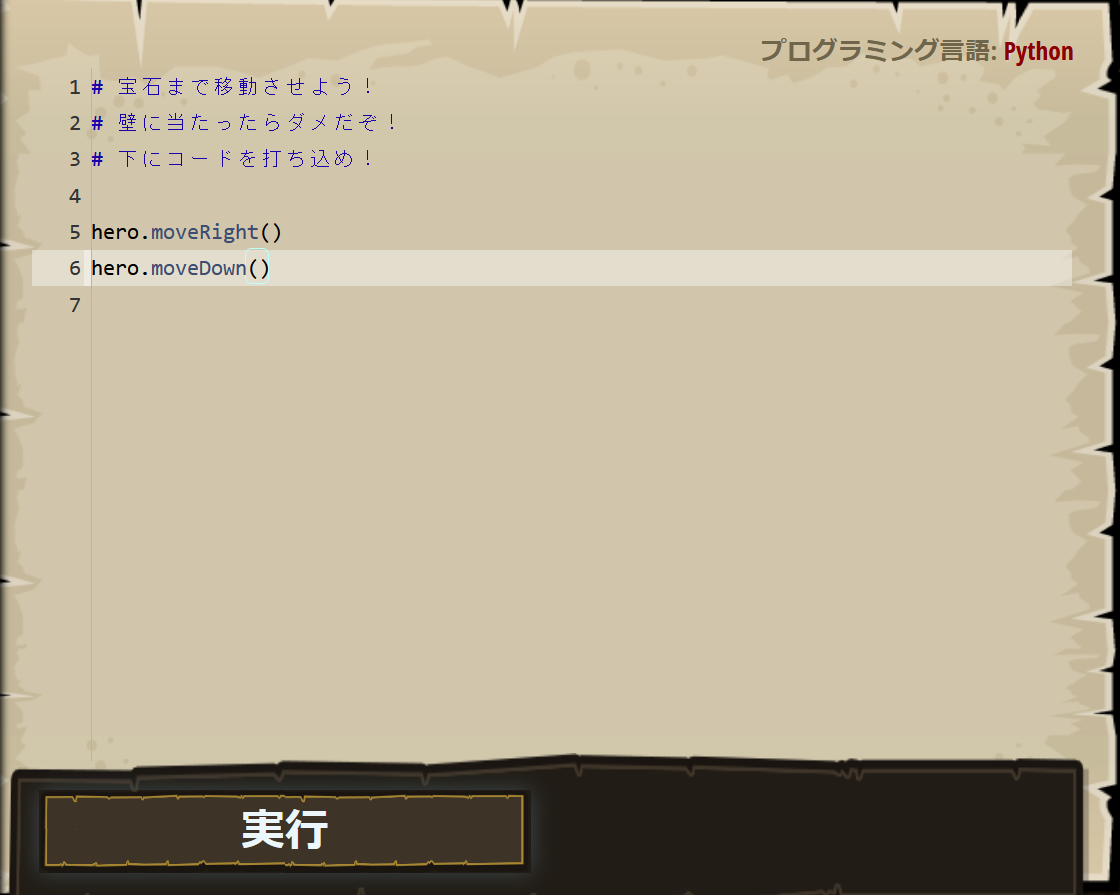 29
⑪ 「実行」で，キャラクタが動くので確認する
hero.moveRight() で右に動き、hero.moveDown() で下に動く
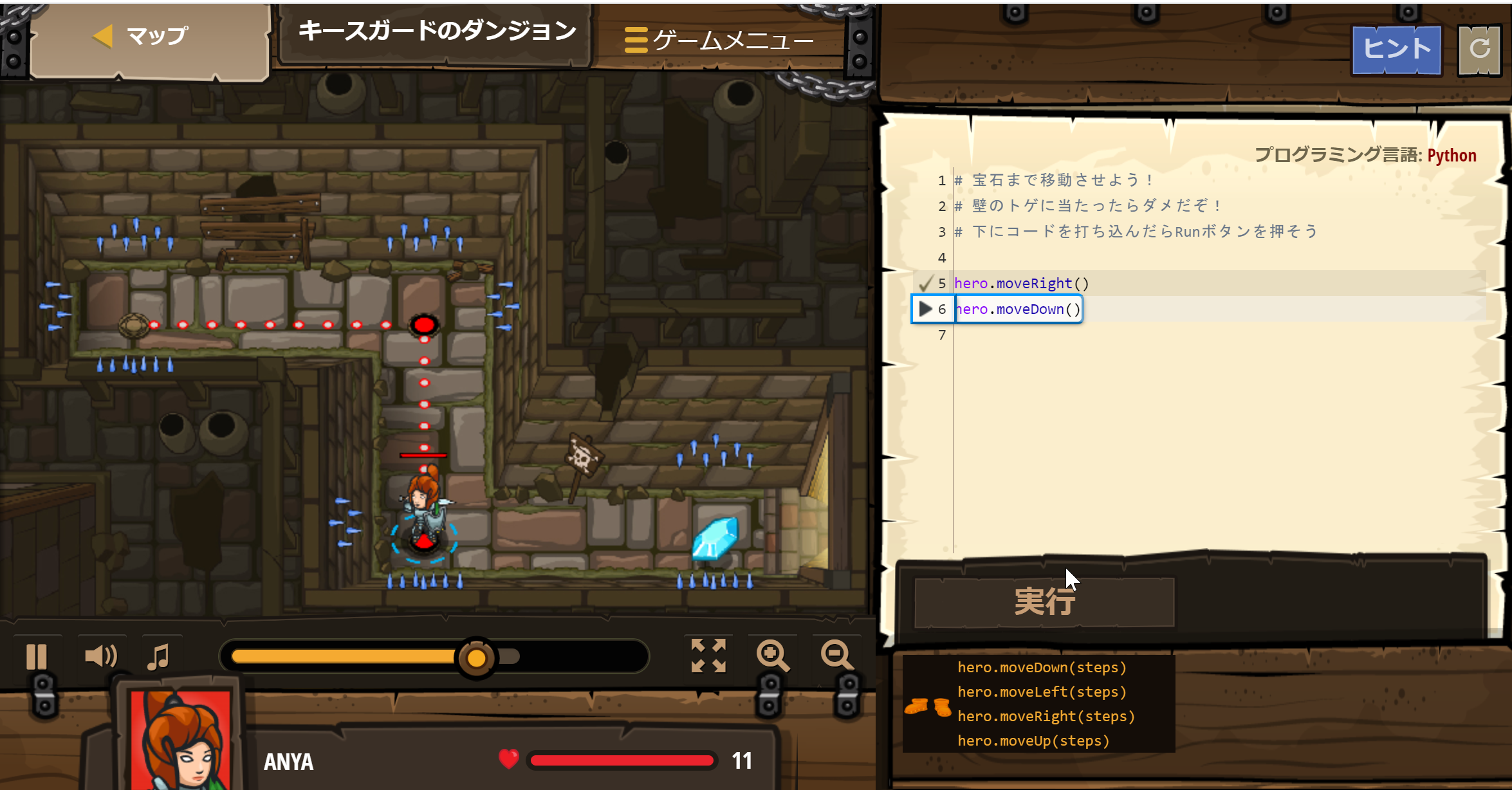 30
迷ったら，「ミッション（目標）」や「ヒント」を確認する
プログラミングの練習だけでなく，ゲーム要素（パズル）もある．楽しんで解く．
ヒントや説明が，英語で表示される場合がある
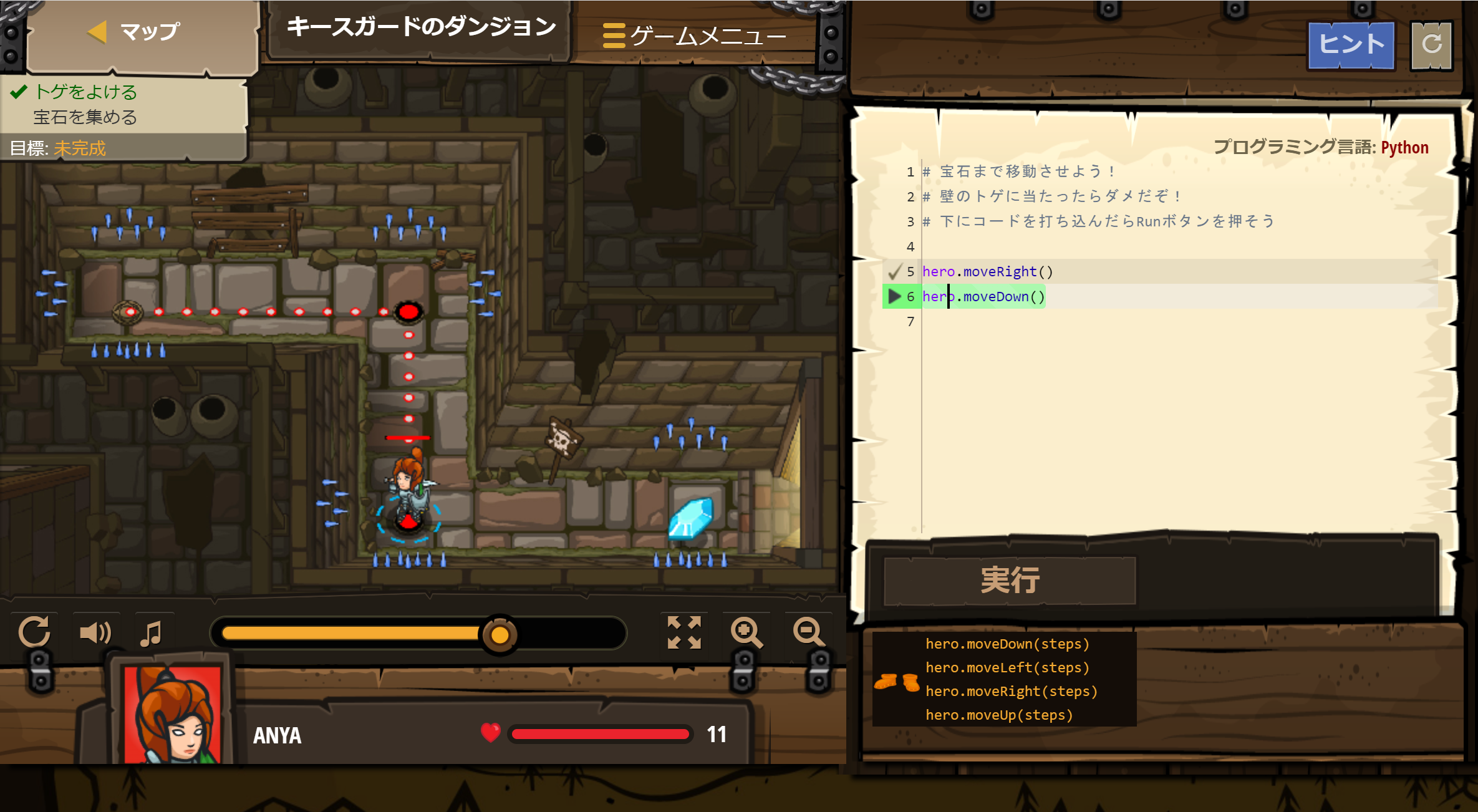 すべての
目標達成
を目指す
31
⑫「目標：成功！」になるまで、編集画面を書き換えて、「実行」を繰り返す。
木法が成功したら、「完了」をクリック
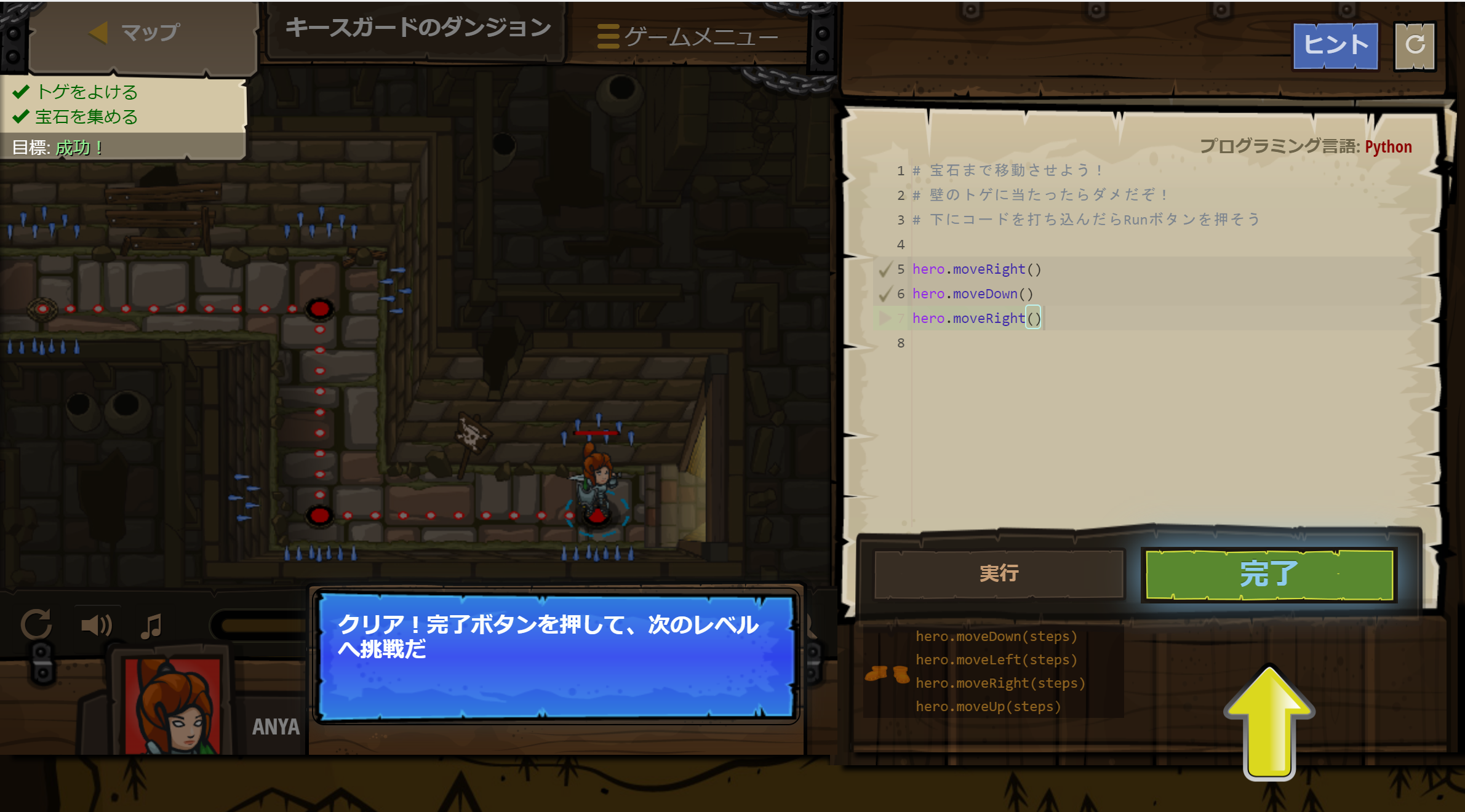 32
⑬　完了の確認．「続ける」をクリック
33
続けてみる
赤い旗を選択できる
有料のものもある
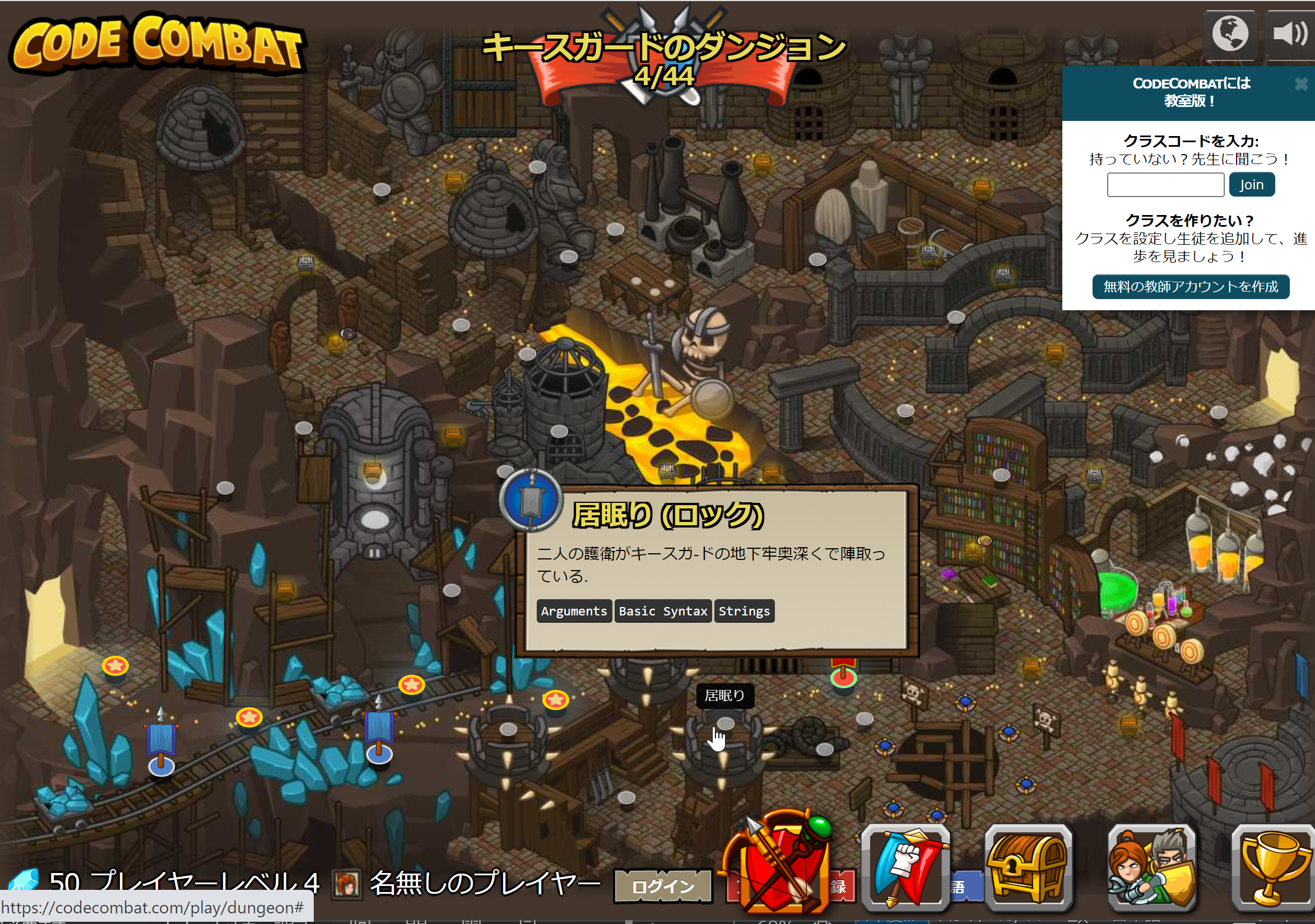 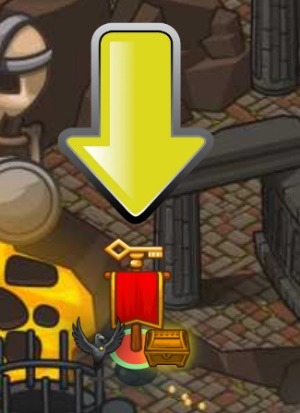 赤い旗をたどる
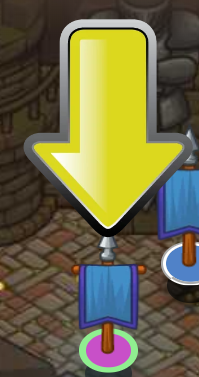 「（ロック）」と表示される
場合は有料
34
青い旗はクリア済み
続けてみる
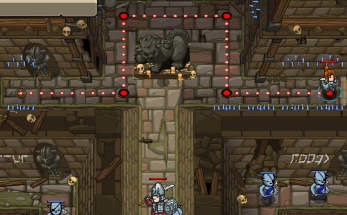 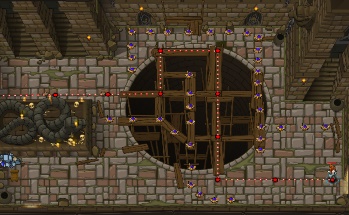 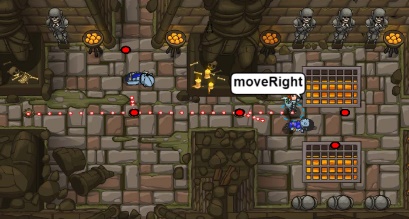 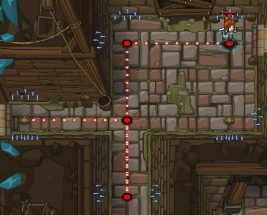 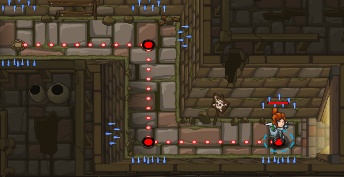 無料で、クラスコードを使わずに、Python の 5つのレベルを学ぶことができる
次のことは、各自の判断とする
（このことは、授業の成績に関係しない。）

①CODECOMBATプレミアムへの登録
　・・・　有料
②クラスコード（大学のセレッソで案内）の利用
　　・・・　登録が必要。使い方や、何ができるかは、
　　　　　　各自で自主的に試し、調べてください
35
10-3. プログラミングの楽しさと達成感
36
プログラミングの楽しさと達成感
楽しさ
未来の技術を学ぶことは楽しい。
プログラミングはクリエイティブな行為。
視覚的なプログラムを書くことで、ゲーム感覚をもって楽しみながら学習することも可能。
達成感
自分のアイデアを形にすることで得られる達成感
自分でデザインし、問題が生じたときは自分で解決していく。
自分の手でプログラムを完成させるプロセスは、大いに充実感をもたらすもの。
37
タートルグラフィックス
カーソルを使って絵を描く
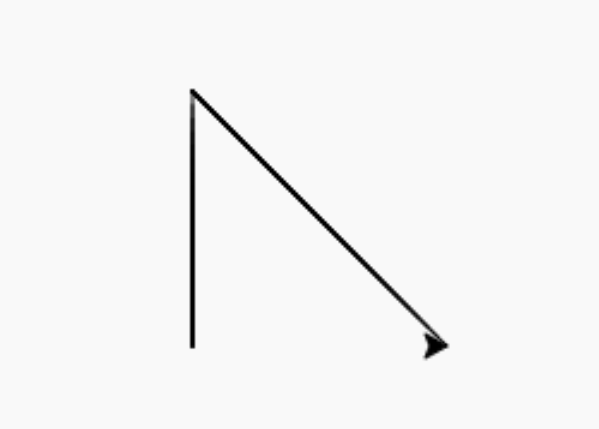 (０, 100)
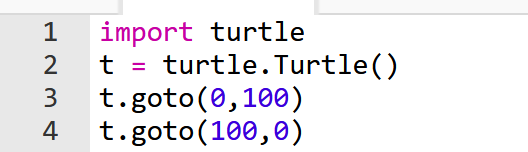 タートルグラフィックスの機能をインポートする「import turtle」が必要
(０, 0)
(100, 0)
38
タートルグラフィックス
主なメソッド
goto（＜横方向の値＞，<縦方向の値>）	移動
forward(＜移動量＞)		前進
backword(＜移動量＞)		後退
right(＜角度＞)			右回りに回転
left(＜角度＞)			左回りに回転
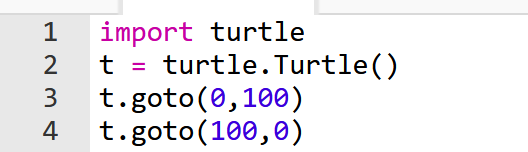 メソッドは、オブジェクトが持つ機能を呼び出すためのもの
「goto」は指定した座標への移動
メソッド
オブジェクト
39
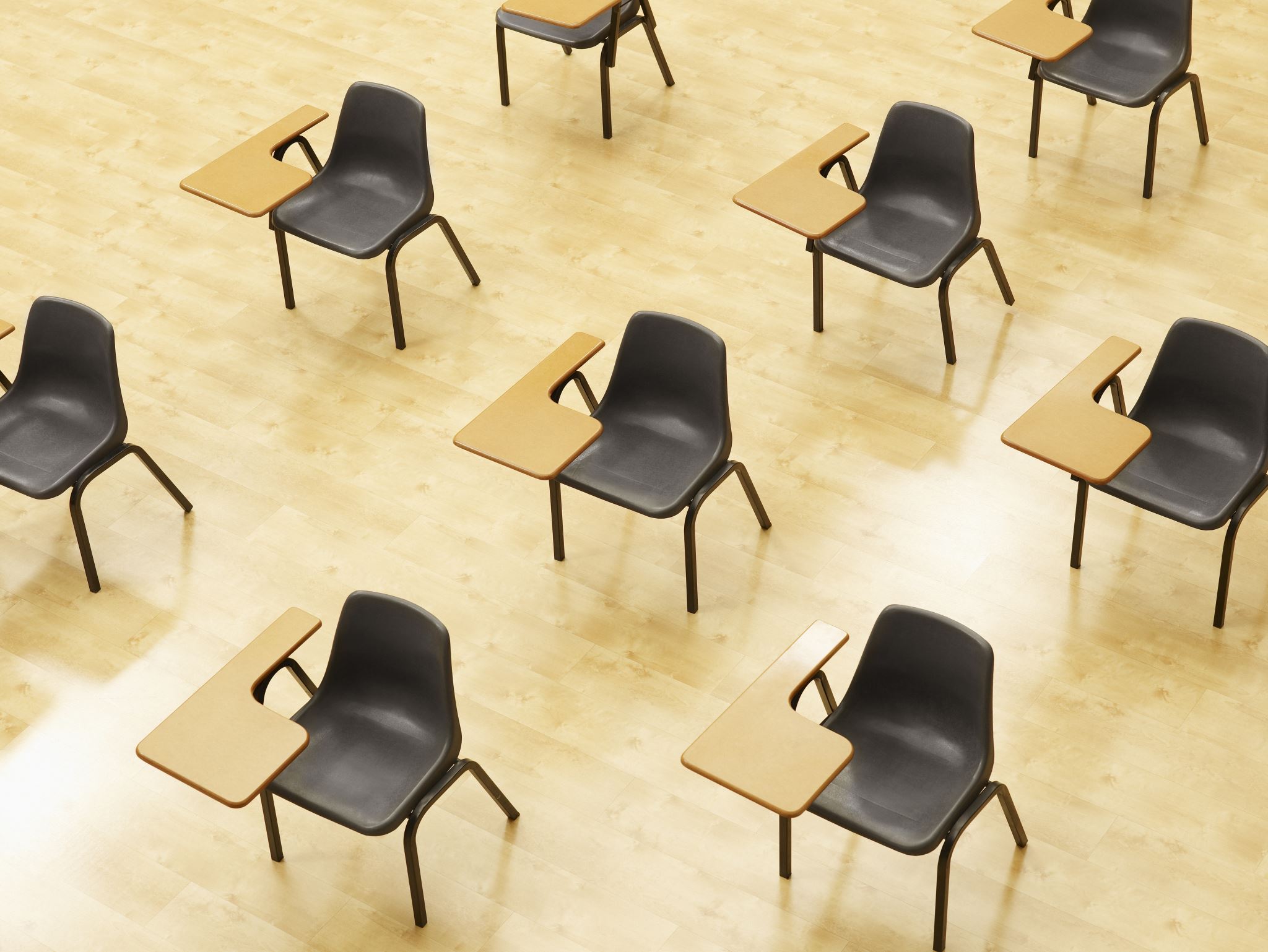 演習プログラミングはクリエイティブ
【構成】
①オブジェクト生成、形状の設定
②移動
③色、円
【トピックス】
モジュールのインポート
オブジェクトの生成
メソッド（移動）
40
各自の自発的な演習、自己研鑽の時間
① Pythonでグラフィックスを描く
　資料のプログラムを動かし理解を深める
② Pythonの基本を押さえる
　オブジェクト、メソッド、引数
③ 発想力、創造力
　turtleモジュールを使用して、あなた自身がデザインした図形を描く。
④ 自主性、自己研鑽力、自分なりに工夫したことを振り返る
　説明されなかった機能（他の図形の書き方）などを自主的に調べ、理解し、自分で試してみる。そして、自分なりに工夫したことを振り返り、省察することで、さらに実力アップ。
41
trinket
Trinket はオンラインの Python、HTML 等の学習サイト
有料の機能と無料の機能がある
自分が作成した Python プログラムを公開し、他の人に実行してもらうことが可能（そのとき、書き替えて実行も可能）

Python の標準機能を登載、その他、次のモジュールやパッケージがインストール済み
math, matplotlib.pyplot, numpy, operator, processing, pygal, random, re, string, time, turtle, urllib.request
42
trinket でのプログラム実行
trinket は Python, HTML などのプログラムを書き実行できるサイト
https://trinket.io/python/cdc4896571
のように、違うプログラムには違う URL が割り当てられる







実行が開始しないときは、「実行ボタン」で実行
ソースコードを書き替えて再度実行することも可能
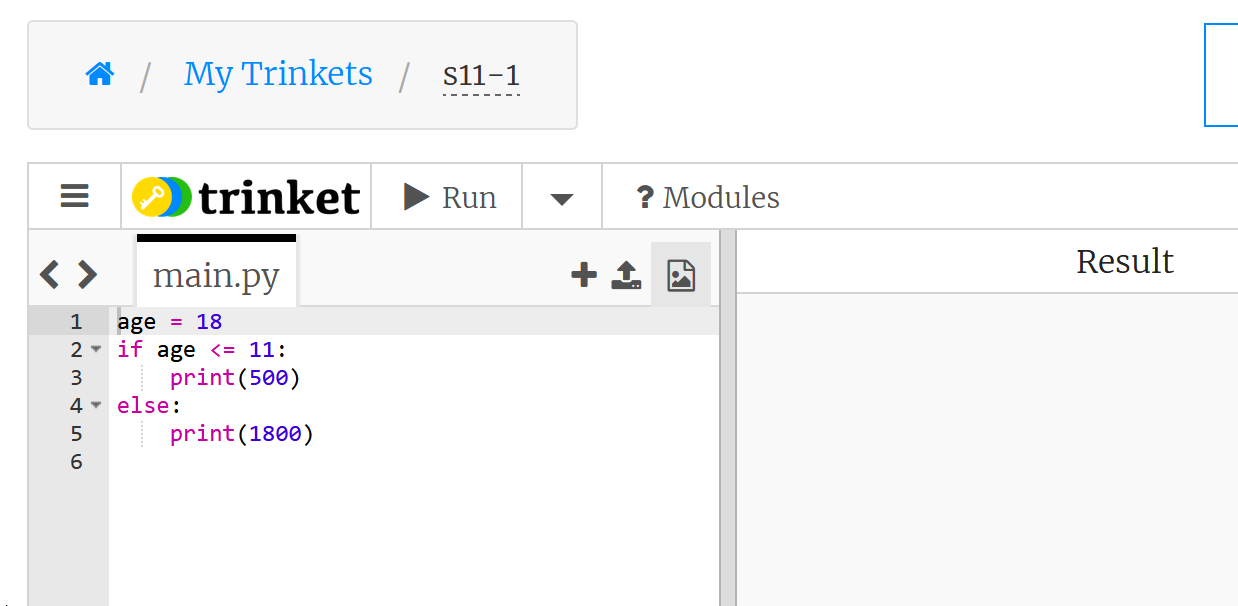 実行、STOP ボタン
ソースコードの
メイン画面
実行結果
43
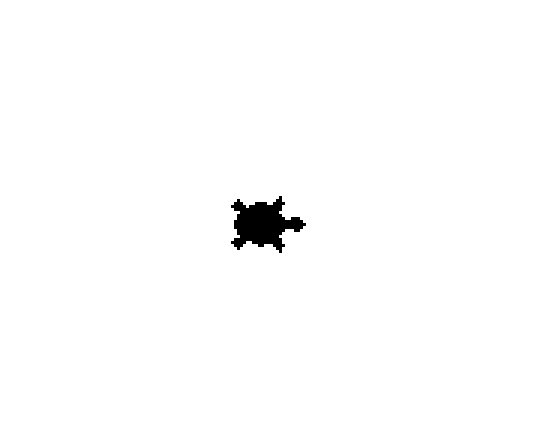 (0, プラスの数)
(マイナスの数, 0)
(プラスの数, 0)
亀の最初の位置は (0, 0)
(0, マイナスの数)
44
①１つめ
https://trinket.io/python/f29bfe71cd

②２つめ
https://trinket.io/python/5366def2f4

③３つめ
https://trinket.io/python/f8cd554693
45
①https://trinket.io/python/f29bfe71cd
import turtle
t = turtle.Turtle()
t.goto(0,100)
t.goto(100,0)
モジュールのインポート
オブジェクト生成。t へのセット。
(0, 100) への移動
(100, 0) への移動
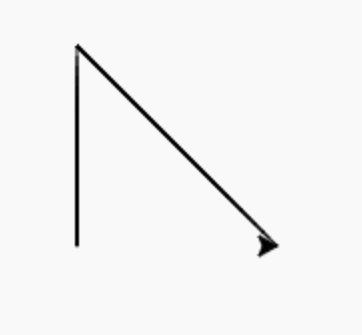 実行結果
(0, 100)
最初の位置は (0, 0)
(100, 0)
(0, 0)
46
②　https://trinket.io/python/5366def2f4
import turtle
t = turtle.Turtle()
t.goto(0, 100)
t.goto(58, -80)
t.goto(-95, 30)
t.goto(95, 30)
t.goto(-58, -80)
t.goto(0, 100)
モジュールのインポート
オブジェクト生成。t へのセット。
移動
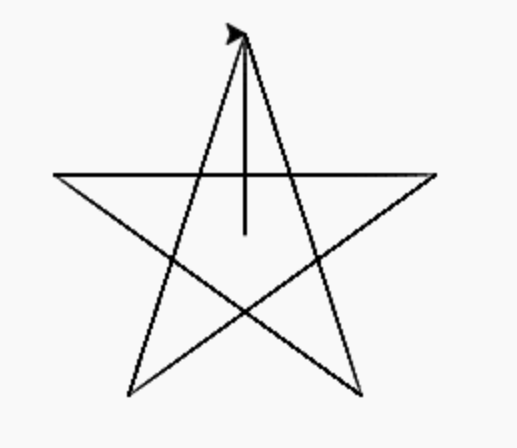 実行結果
最初の位置は (0, 0)
(0, 0)
47
③https://trinket.io/python/f8cd554693
モジュールのインポート
オブジェクト生成。t へのセット。
色は、赤、緑、青

色を変える
半径３０の円
前に50進む
import turtle
t = turtle.Turtle()
colors = ["red", "green", "blue"]
for i in range(3):
    t.color(colors[i])
    t.circle(30)
    t.forward(50)
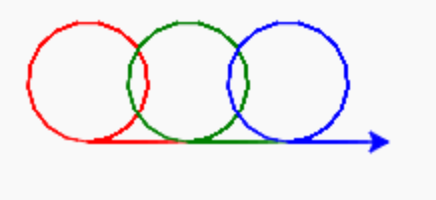 実行結果
48
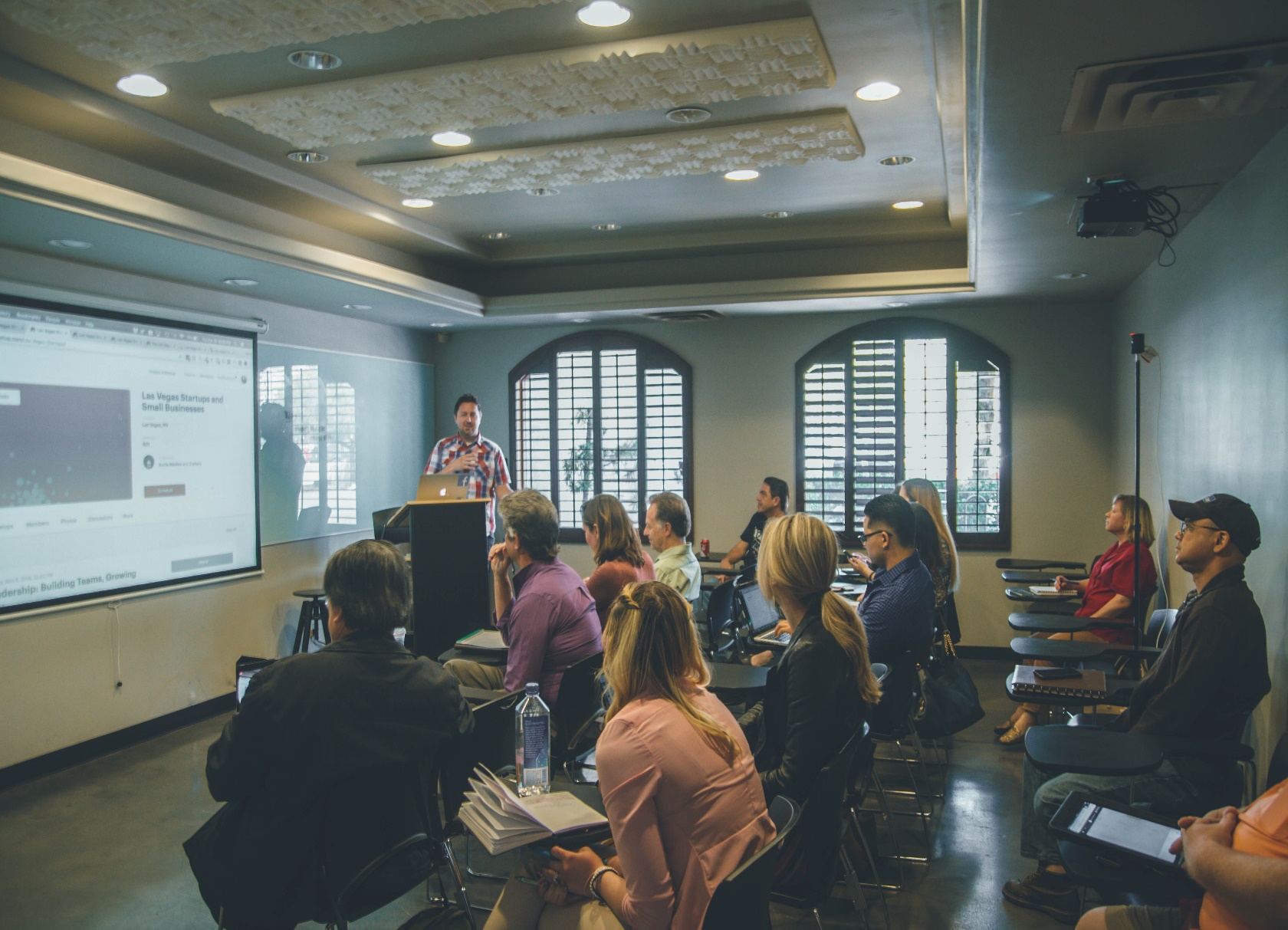 ①情報工学における未来志向
プログラミングの学習は、未来志向のスキルの取得に役立つ
プログラミングの経験により自身が深まる
将来の多様なキャリアパスへの視野（IT企業、製造業、クリエイティブな職種など）
②プログラミングの楽しさと達成感
自分のアイデアを形にする楽しさと達成感
自分でデザインし、問題が生じたときは自分で解決していく
③ プログラミングの基本的な概念
プログラミングの基本的な概念（オブジェクト、メソッド、引数、代入など）を習得することは、ソフトウェア開発の根幹です。これらは，コンピュータを活用して種々の作業を自動化し効率化することを可能にし、現代社会における重要な能力です。多様なキャリアパスを切り開く道になります。
49
全体まとめ
オブジェクト：操作や処理の対象となるもの。
変数：名前を付けて利用するオブジェクトで，値を保存し，後から参照できる。
代入：プログラムで変数に値を保存する操作。
「x = 100」は変数xに100を代入する。
メソッド：オブジェクトに属する機能や操作。
メソッドアクセス ：オブジェクト名 + . + メソッド名 + ()（引数を付けることも） 
hero.moveDown()ではheroはオブジェクト、moveDown()はメソッド。 
引数：メソッドが行う操作の詳細情報。
例えば、Hero.attack("fence", 36, 26)
50